Örgütsel Davranışa Giriş ve Bilimsel Temelleri:
Örgütsel davranışı etkileyenler:

Birey
Grup
Örgüt
Çevre
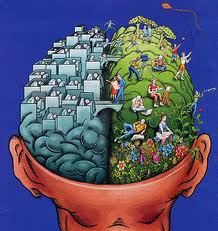 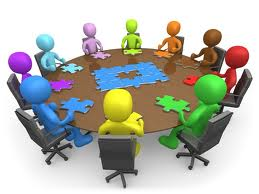 Birey:
Örgütler içinde çalışan bireylerden oluşur.
Birey örgütsel davranışın merkezidir.
Örgütün beklentilerine cevap verir.
Dışsal çevreden etkilenerek örgütü etkiler.
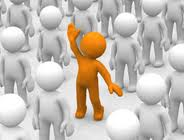 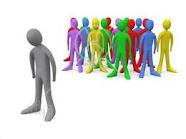 Grup:
Her örgüt içinde gruplar vardır.
Örgütler çalışma gruplarından oluşur.
Her birey bir çalışma grubunun üyesidir.
İnformel gruplar bireylerin sosyal  ihtiyaçları için ortaya çıkar.
Grup baskısı üyelerinin performansını ve başarısını etkiler.
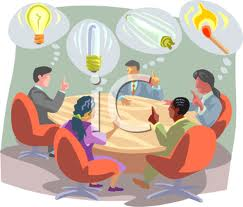 Örgüt:
Birey ve grup varlıklarını resmi bir örgüt yapısı içinde  varlıklarını sürdürür.
Bireysel olarak başaramadığımız şeyleri gerçekleştirmek için vardırlar.
Toplumun işleyiş biçimini belirleyen temel araçlardır.
Açık bir sistem olarak varlıklarını sürdürür.
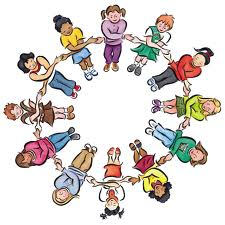 Çevre:
Her örgüt onu saran geniş bir dışsal çevrenin fonksiyonudur.
Çevre örgütü, teknolojik , bilimsel, ekonomik, kültürel açılardan etkileyerek farklılaştırır.
Örgütün çalışmaları çevreye  çeşitli biçimlerde yansır.
Çevre ve birey etkileşimi örgüt içindeki davranışlara yansır.
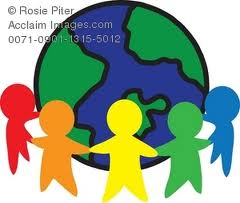 DAVRANIŞ BİLİMLERİ VE DİSİPLİNLERARASI BİR YAKLAŞIM:
Örgütsel davranış tek bir disiplin altında açıklanamaz
Disiplinler arası bir yaklaşım uygundur
Davranış, sosyal bilimler içinde üç temel disiplin içinde ele alınmaktadır: Psikoloji, Sosyoloji, Antropoloji
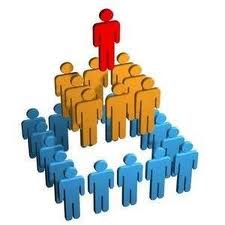 PSİKOLOJİ:
İnsan davranışları üzerinde çalışan temel disiplinlerdendir.
Bireylerin temel tutumları, kişilik özellikleri, algı, güdü ve davranışları üzerinde çalışır.
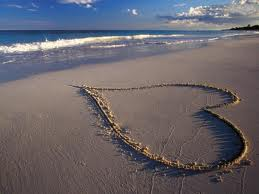 SOSYOLOJİ:
Sosyal davranışlar, sosyal gruplar arasındaki ilişkiler, toplumsal düzen ve insan ilişkileri konusunda odaklaşır.
Toplumsal yapının analizi ve yapılar arası ilişkilerle ilgilenir.
Örn: Liderin davranışları ile izleyicileri arasındaki ilişkiler gibi.
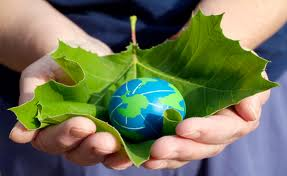 ANTROPOLOJİ:
İnsan ve insan davranışlarının bütün olarak incelenmesi üzerinde durur ve temel ilgi alanı insanın yarattığı kültür konusudur.
Örgütsel davranış açısından ilgi alanı; kültür sistemleri, inançlar, geleneksel ve görenekler, değer sistemleri, farklı kültürler arasındaki davranış biçimleridir.
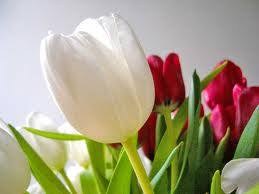 PSİKOLOJİ_KATKI
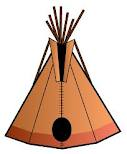 Öğrenme
Güdülenme
Kişilik
Algı
Eğitim
İş tanımı
Liderlik
Başarı Değerlemesi
İşgören Seçimi
İş Stresi
İş Dizaynı
BİREY
SOSYOLOJİ-KATKI
Grup dinamikleri
İletişim
Güç
Çatışma
Gruplar arası İlişkiler
Örgüt Kuramı
Bürokrasi
Örgütsel teknoloji
Örgütsel Değişim
Örgüt Kültürü
GRUP
ÖRGÜT SİSTEMİ
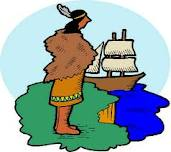 SOSYAL PSİOKOLOİ_KATKI
Davranış  Değişimi
Tutum Değişimi
İletişim
Grup Süreçleri
Gruplarda Karar Verme
GRUP
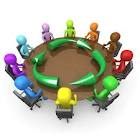 ANTROPOLOJİ_KATKI
Değerlerin Karşılaştırılması
Kültürlerarası Analizler
Karşılaştırmalı Analizler
Örgüt Kültürü
Örgütsel Çevre
ÖRGÜT SİSTEMİ
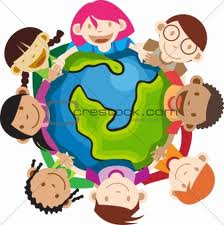 POLİTİK BİLİMLER_KATKI
ÖRGÜT SİSTEMİ
Çatışma
Örgütler arası politika oluşumu
Güç
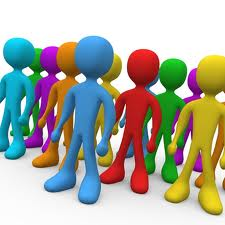 DAVRANIŞ HAKKINDA GENELLEMELER
Yaşantımız içinde bazı genellemelerde bulunuruz.
Bu genellemelere nasıl ulaşırız?
	Gözleyerek
	Düşünerek
	Dinleyerek
	Okuyarak
	Duygusal değerlendirmelerle.
Bu genellemeler ne derece doğrudur?
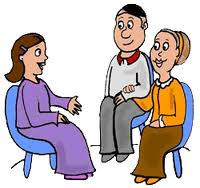 Bazıları başkalarının davranışını tahmin etmede çok doğru çıkarken, çoğu da hiç de doğru çakmayabilir.
İş davranışına ilişkin örnekler:
Mutlu işçi verimli işçidir
Hemen tüm insanlar eğer patronları onlara karşı iyi ise, arkadaşça davranıyorsa verimli çalışırlar.
Mülakat tekniği iş gören seçiminde başarılıyı başarısızdan ayırmada en güvenilir tekniktir.
Her işçi kendini başarıya götürecek bir iş ister.
İnsanların iyi çalışmasını istiyorsanız önce onları biraz korkutmak gerekir.
Herkes para ile güdülenebilir.
Çatışmadan uzak duran gruplar en etkili gruplardır.
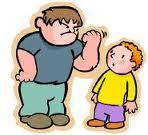 Yukarıdaki cümlelerin hangileri doğrudur?
DavranIş  Bilimleri Bize ne Sağlar?
Bize sistematik  bir yaklaşım sağlar
Duygu veya kanaatlerimizden sıyrılmayı öğreniriz.
Sistematik yaklaşım bize davranışların tesadüfi değil bir nedene dayalı olarak ortaya çıktığını gösterir.
Her birey farklı bir çevrenin 
  ürünüdür.
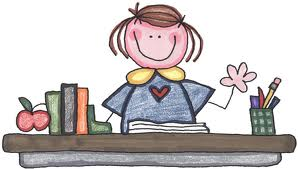 ÖRGÜTSEL DAVRANIŞIN BEŞ TEMEL BAĞLACI-I
Disiplinlerarası Bağlaç
	Örgütsel davranış diğer disiplinlerde 	yapılmış araştırmalardan da faydalanır 
Bilimsel Yöntem Bağlacı
	Örgütsel davranış bilimcileri örgüt 	konusundaki hipotezleri test temek ve 	doğrulamak için bilimsel yöntemi kullanır.
Durumsallık Bağlacı
	«bir şeye bağlı olma ve ona göre»
Özel bir hareketin farklı ortamlarda farklı sonuçları olabilir. Hiçbir şeyin tek bir çözümü yoktur.
ÖRGÜTSEL DAVRANIŞIN BEŞ TEMEL BAĞLACI-II
Çok Yönlü Analiz Bağlacı
	örgütsel olaylar üç boyutta incelenir: birey, 	takım, 	örgüt.
	Bu nedenle her üç düzeyde birlikte analizler 	gereklidir.

Açık Sistem bağlacı
Örgüt davranış bilimcisi bir ekolojist gibi davranmalıdır. Örgüt sistemini çevrelerindeki diğer sistemlerle ilişkisi içinde değerlendirmelidir.
Örgüt açık bir sistem olarak ele alındığında; bu sistemin dışarıdan bir takım kaynaklara ihtiyacı olduğunu ifade eder.